Postavení měn v mezinárodním měnovém systému
Trocha historie
Pozice světové měny není stálá

Příklady dřívějších světových měn
Čínský liang a řecká drachma (5. st. př. n. l.)
římský dinár (přelom letopočtu)
byzantský solid, islámský dinár
benátský dukát (renesance)
holandský gulden (17. století)
britská libra
americký dolar (od druhé světové války)
???
Výhody světové měny
Emitent světové měny má privilegium financovat dluhy vlastní měnou
žádné měnové riziko, deficit běžného účtu lze lépe financovat
Emitent světové měny je věřitelem poslední instance
úloha USA v řešení krizí v Latinské Americe
Emitent světové měny má prospěch z ražebného
zahraniční držitelé světové měny poskytují emitentovi bezúročný úvěr
vysoká poptávka snižuje reálné výnosy placené emitentem
Emitent světové měny těží z vyšší efektivnosti
zapojení domácí měny do světového obchodu a obchodů na devizovém trhu zvyšuje efektivnost
Výnosy FEDu z ražebného
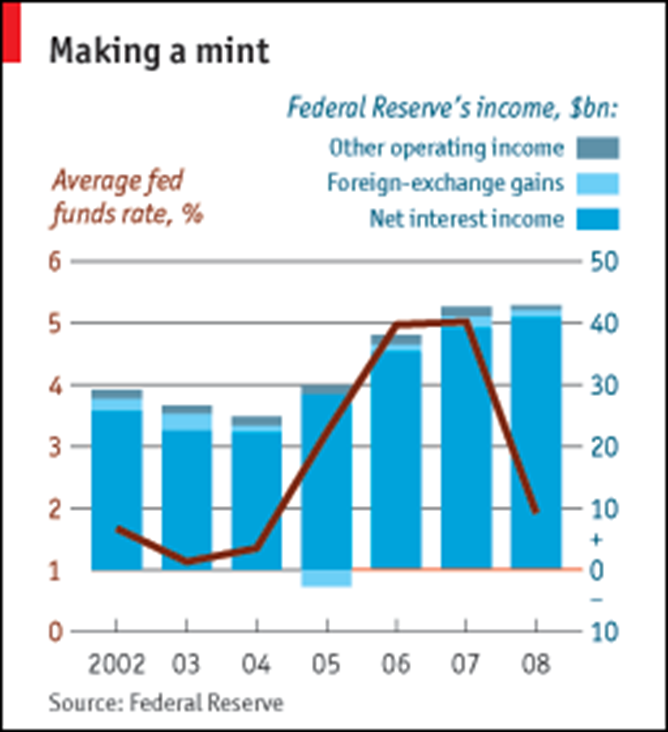 Matice využití světové měny
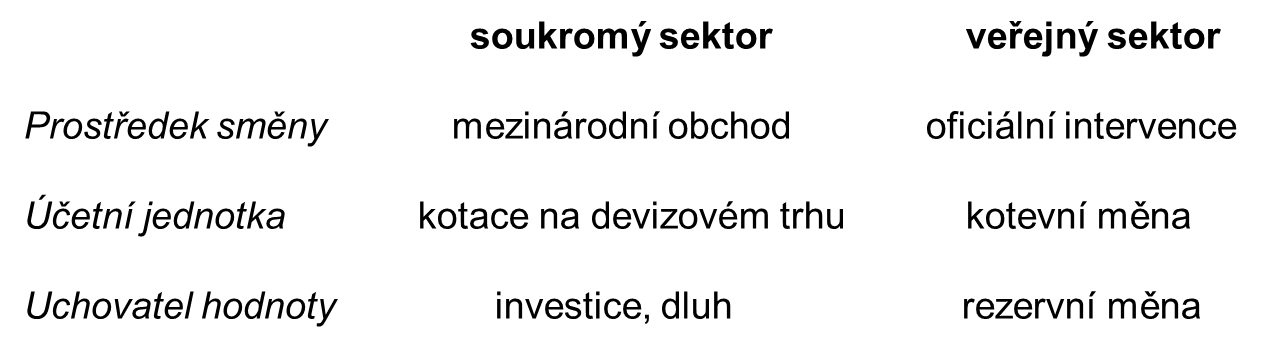 Hegemonie  amerického dolaru
Klíčová úloha v obchodu s nerostnými surovinami a obchodu na americkém kontinentu a s Asií
Nejlikvidnější a inovativní finanční trhy v USA
Dlouhodobě hlavní měna na devizovém trhu
podíl na obratu i přítomnost v jednotlivých obchodech
Stabilně nejvyužívanější rezervní měna
rozdíl mezi vývojem rezerv vyspělých a rozvíjejících se ekonomik
Podíl eura na emisi dluhových cenných papírů vyšší než dolaru při širším vymezení
Pyrhovo vítězství eura? Evropa jako nejzadluženější oblast?
Politické faktory
Hegemonie  amerického dolaru
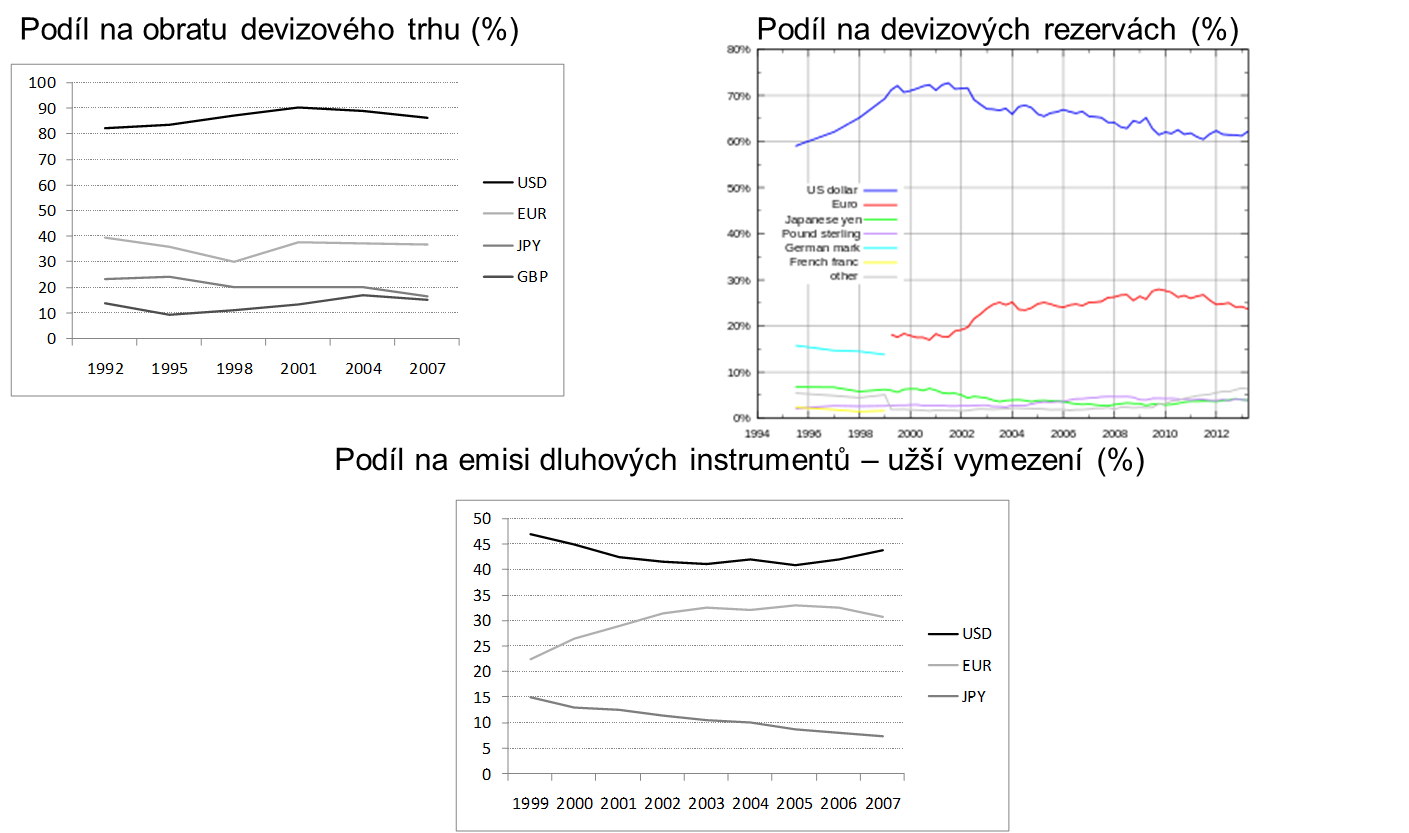 Hegemonie  amerického dolaru
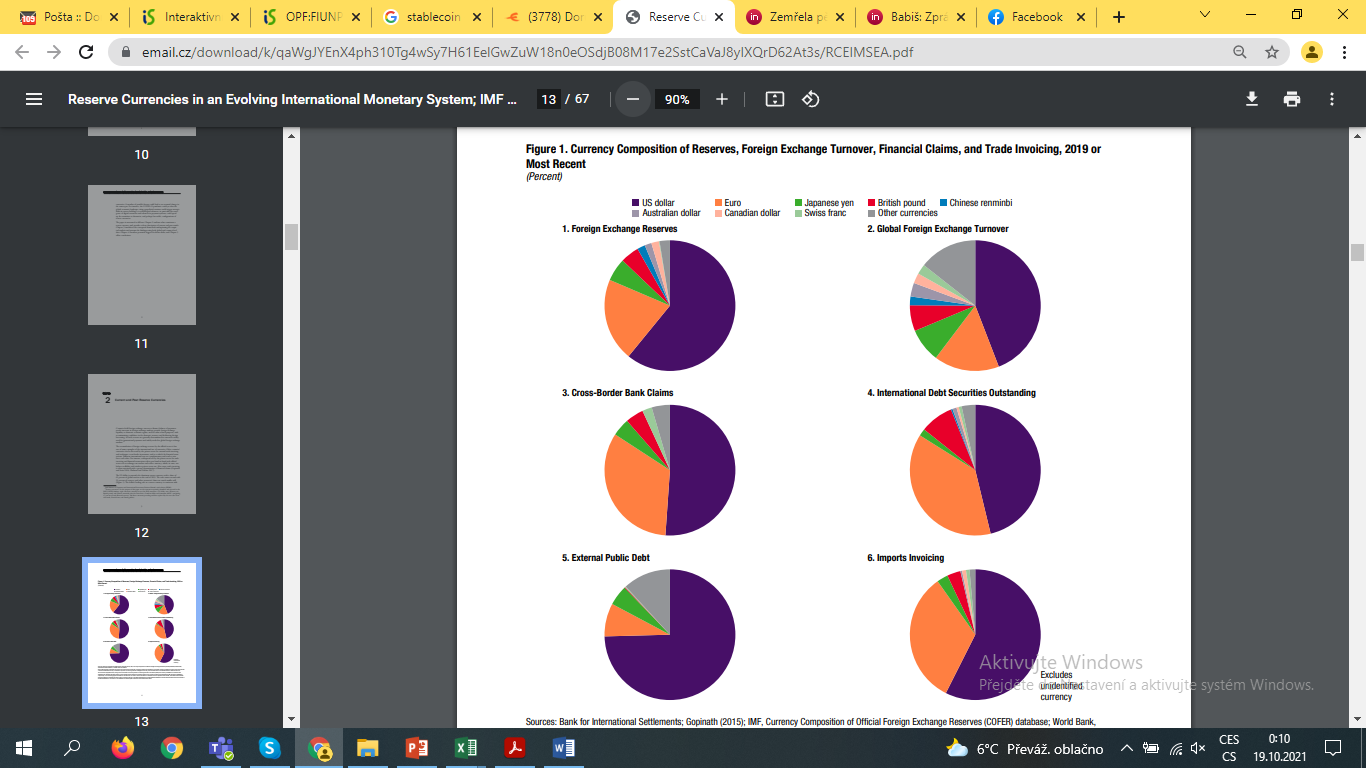 Hegemonie  amerického dolaru
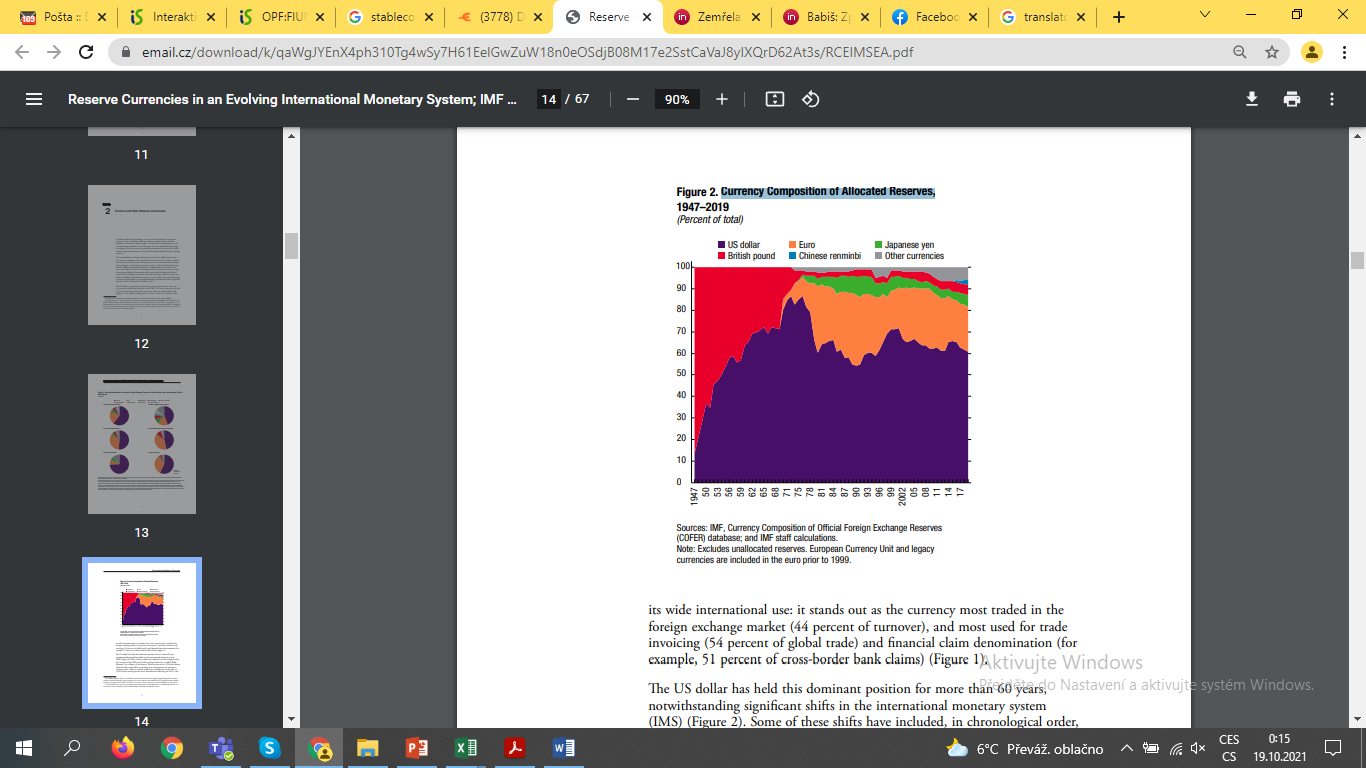 Hegemonie  amerického dolaru
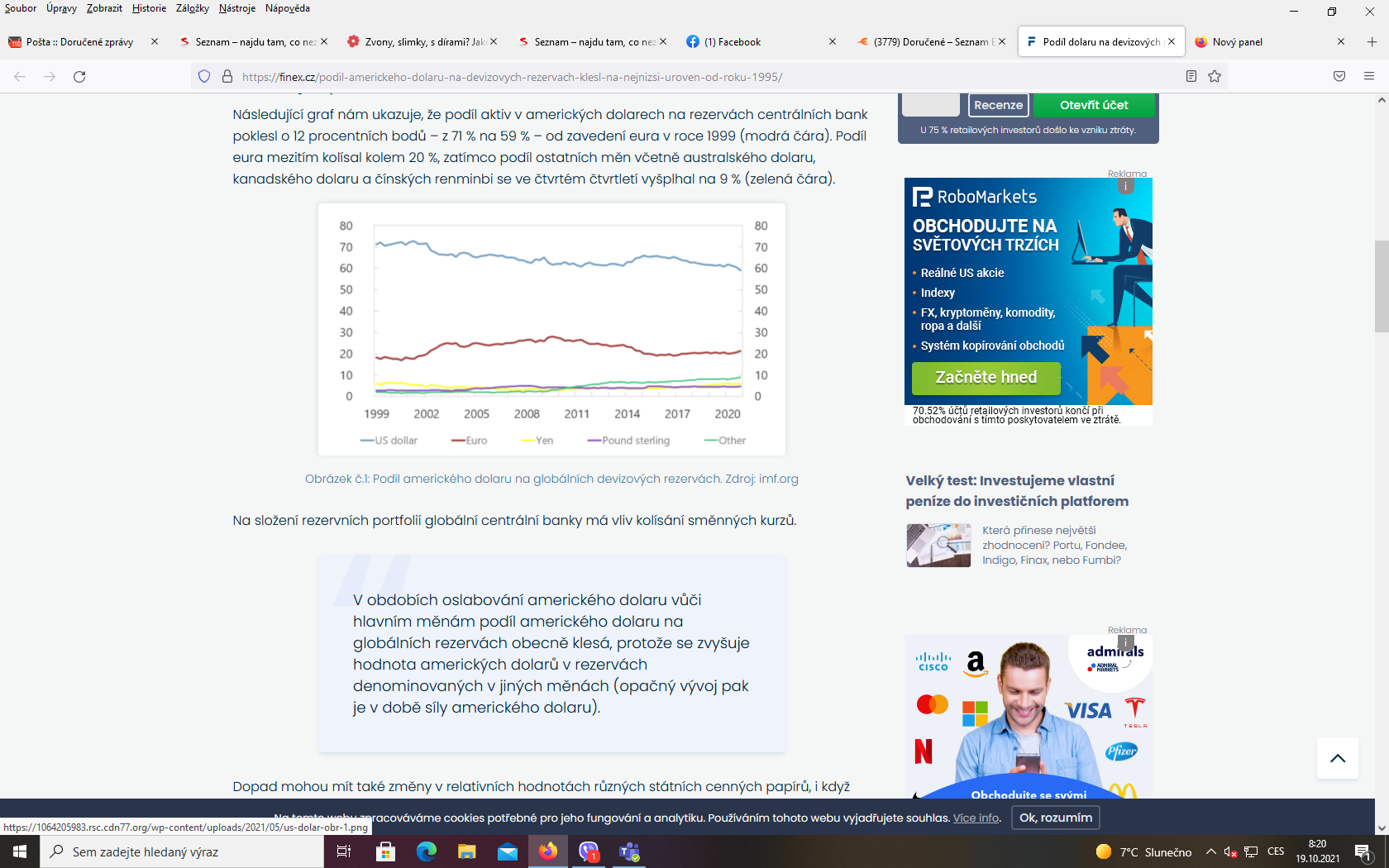 Hegemonie  amerického dolaru
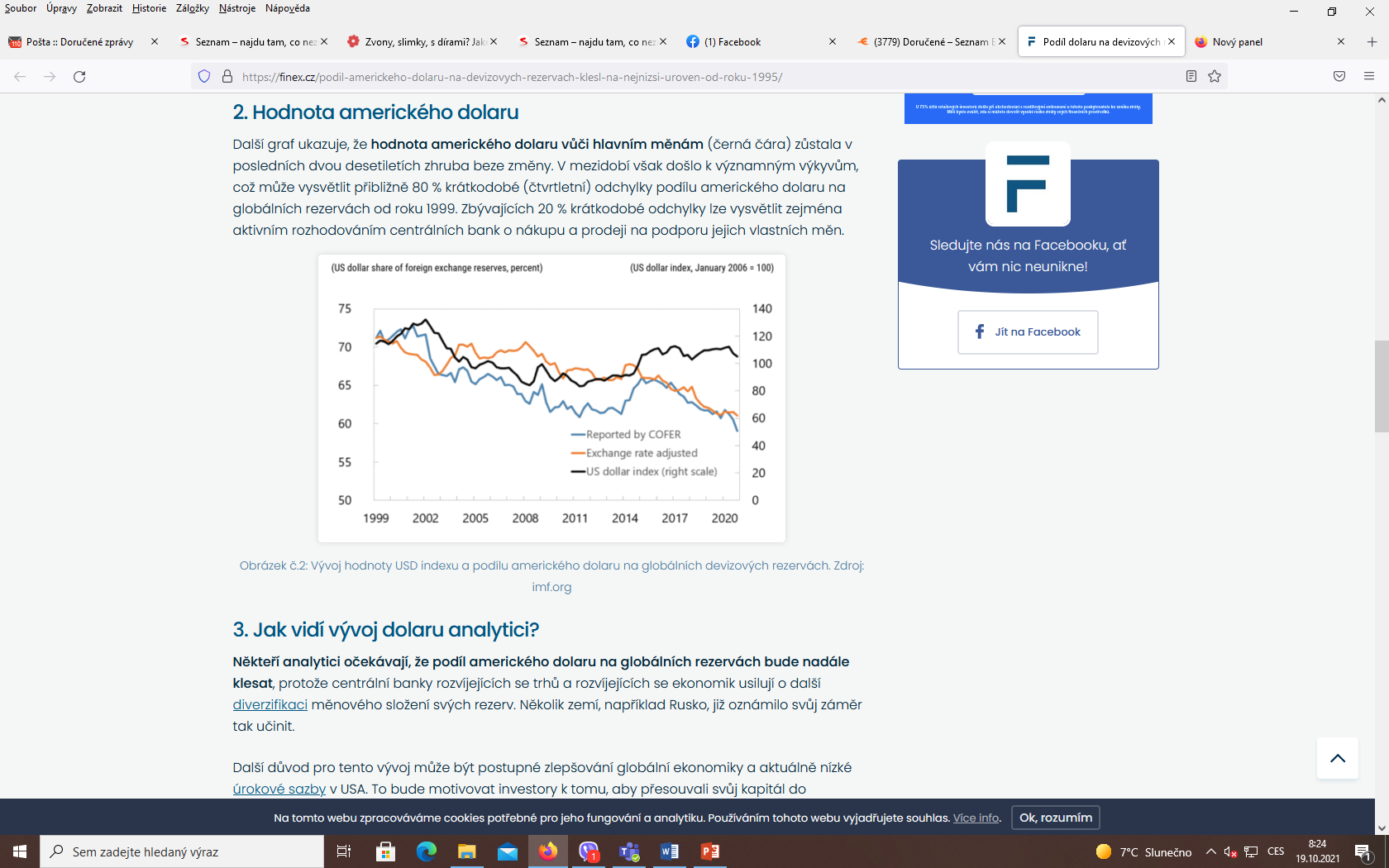 Hegemonie  amerického dolaru
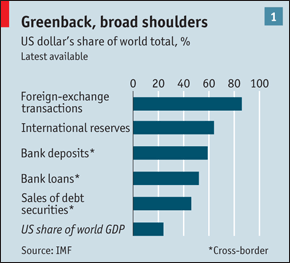 Determinanty pozice světové měny
Výstup a obchod
měna země s vysokým podílem na světovém výstupu, obchodu a finančních tocích má přirozenou výhodu
Finanční trhy
pozice světové měny vyžaduje vyvinuté, likvidní a aktivní finanční trhy
Důvěra v hodnotu měny
nutná důvěra investorů ve stabilitu a nízkou volatilitu hodnoty
Síťové externality
každý raději používá měnu využívanou ostatními (využití v obchodě -> využití ve finančních operacích -> využití na devizovém trhu -> využití v rezervách -> udržování statusu quo i při existenci konkurenční měny)
Euro jako světová měna?
Ekonomická síla EU a eurozóny vůči USA stagnuje
HDP v 2004: USA (11,5 bil. $), EU (12,1 bil. $), eurozóna (9 bil. $)
HDP v 2007: USA (13,8 bil. $), EU (16,6 bil. $), eurozóna (11,9 bil. $)
HDP v 2011: USA (15,0 bil. $), EU (15,8 bil. $), eurozóna (11,2 bil. $)
HDP v 2015: USA (17,9 bil. $), EU (16,2 bil. $), eurozóna (11,5 bil. $)
eurozóna ztrácí v produktivitě
Role eura jako fakturační měny roste zejména v Evropě
obchody s komoditami v EUR pouze výjimkou
Výrazný pokrok v integraci finančních trhů eurozóny, snížení transakčních poplatků, růst likvidity a efektivnosti
efekt vnitřní integrace není dobře rozeznatelný od efektů globalizace
Dlouhodobý apreciační trend vůči ostatním klíčovým měnám
Vstup Švédska a Dánska do eurozóny? Brexit?
Devizový kurz USD/EUR
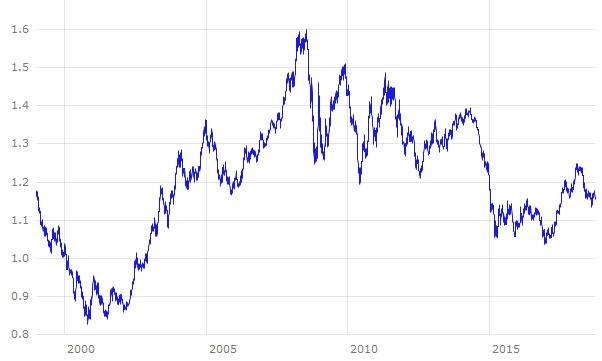 Čínský juan jako světová měna
Velikost čínské ekonomiky i objem rezerv rostou
udržování podhodnocené měny, export levných produktů s nízkou přidanou hodnotou, nižší životní úroveň a nízké investice do technologií, akumulace rezerv pro státní investice
Juan daleko od pozice světové měny
Neadekvátní kurzový režim a omezená směnitelnost
dohoda mezi Čínou a Brazílií omezit užívání USD ve vzájemném obchodě
tradice a stabilita kurzového režimu je prvořadá
rostoucí podíl na světových platbách
Existující restrikce volného pohybu kapitálu
Nelikvidní dluhopisový trh
povolení institucím v Hong Kongu vydávat dluhopisy v juanech
Distribuce světových rezerv (03/2009, Bil. USD)
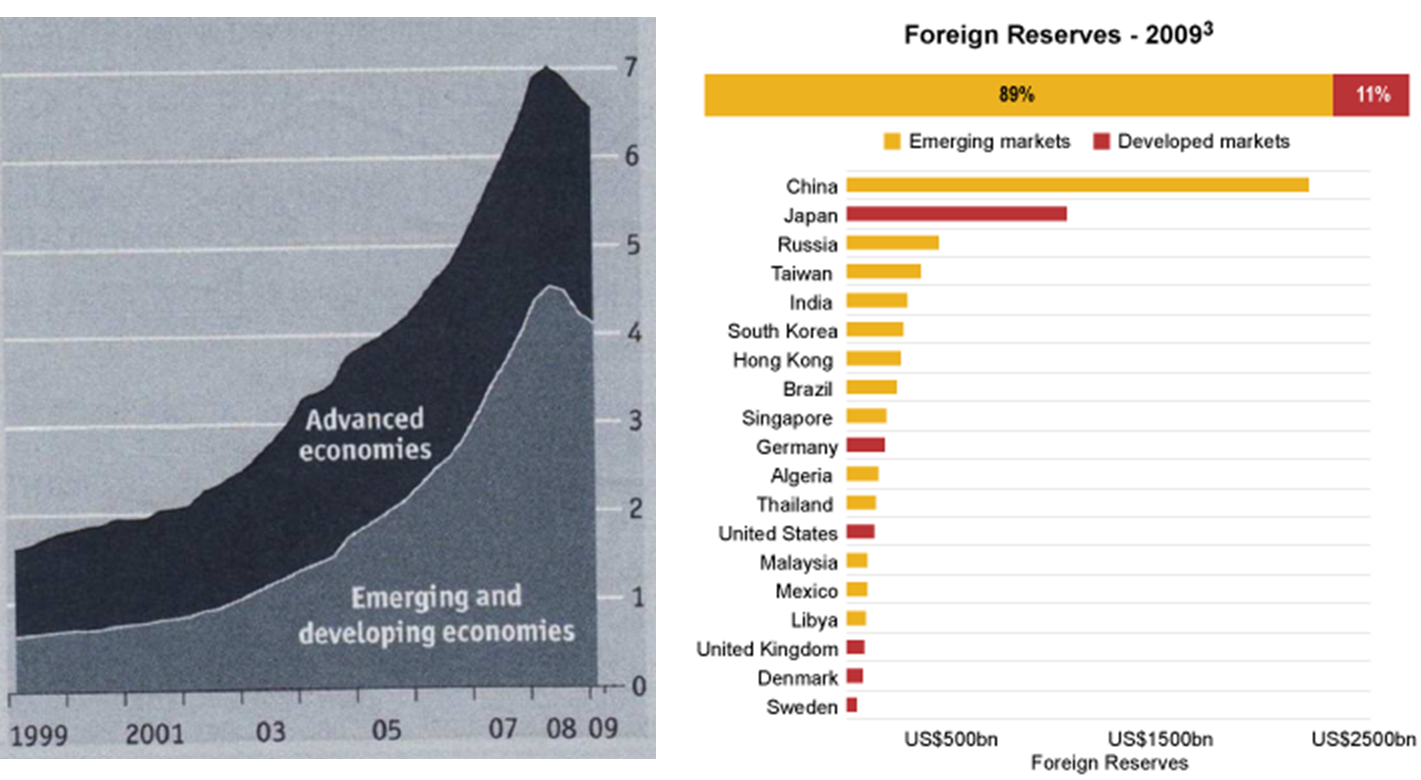 Změna světových rezerv
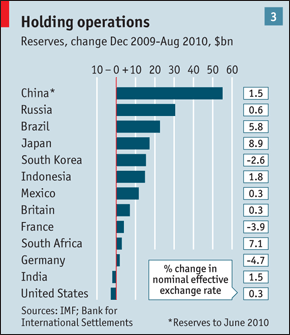 Podíl čínského juanu na mezinárodních platbách
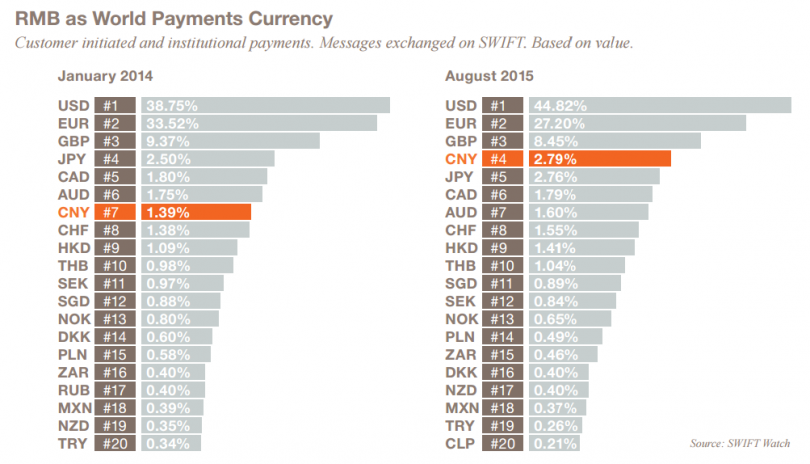 SDR jako světová měna
Čína v první polovině 2009 vznesla požadavek na vytvoření nové světové rezervní měny zvýšením významu SDR
návrh podpořen OSN a komisí expertů v čele s Josephem Stiglitzem
rozvojové země jako věřitelé půjčily rozvinutým zemím jako dlužníkům v roce 2009 3,7 bil. USD (toky v tomto směru nemají smysl)
Nová světová měna vyžaduje novou centrální banku
Světová banka ani MMF nemají mandát, USA nechtějí přijít o pozici dolaru, EU investovala příliš do projektu eurozóny a ECB
Pro statut světové měny nutná emise 3 bil. SDR
Nutno změnit složení SDR ve prospěch měn exportérů komodit a rozvíjejících se ekonomik
Jak podpořit reálné používání SDR v praxi?
Shrnutí
Americký dolar udržuje pozici hlavní světové měny
Euro pomalu získává na síle, v určitých aspektech předčilo dolar
Požadavky na snížení významu dolaru mají politický podtext (Čína, Rusko, Írán, …)
Plány na vytvoření nové hlavní světové měny jsou nereálné
Realistická je existence systému, kde je místo pro více světových měn (dolar a euro)
pro vybalancování významu dolaru a eura nutný rychlejší ekonomický růst, kredibilní fiskální politika a prohlubující se finanční integrace v eurozóně doprovázená apreciací eura
Dolar může přijít o dominanci díky politice USA bez náhrady jinou měnou
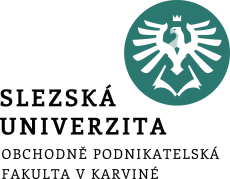 C  KONEC PŘEDNÁŠKYCDĚKUJI ZA POZORNOST